Getting Them Hooked: 
Reaching Online Students 
in a First-Year Experience Course


John Siegel, M.L.S., M.Ed.
Coordinator of Information Literacy
University of South Carolina Upstate
Overview
In 2016, the University of Arkansas 
  at Little Rock (UA Little Rock) 
  began offering an online section of 
  the required First-Year Experience 
  (FYE) course to accommodate 
  students in the growing number of 
  distance education programs.
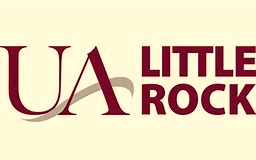 Overview (Continued)
  The FYE Coordinator approached  
  the author about introducing online 
  students to the library and librarians 
  in an engaging way, similar to the   
  scavenger hunt the author developed 
  for in-person classes.
What’s a Library to Do?
Most students in the online   
course worked full-time (non-traditional), lived or were stationed (military personnel) out-of-state, or were student athletes.

It was impractical and often     
impossible for students to visit the UA Little Rock Library in-person.
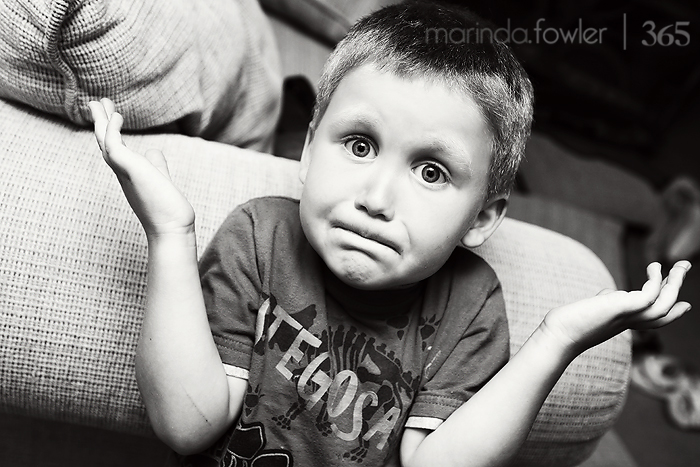 Source: Marinda Fowler (Creative Commons)
Library Exploration Assignment

Visit local public/military 
    base library
Find books and DVDs
Explore other resources 
     (i.e. study rooms, etc.) 

Take 2 “selfies”
      - One w/book, another outside library
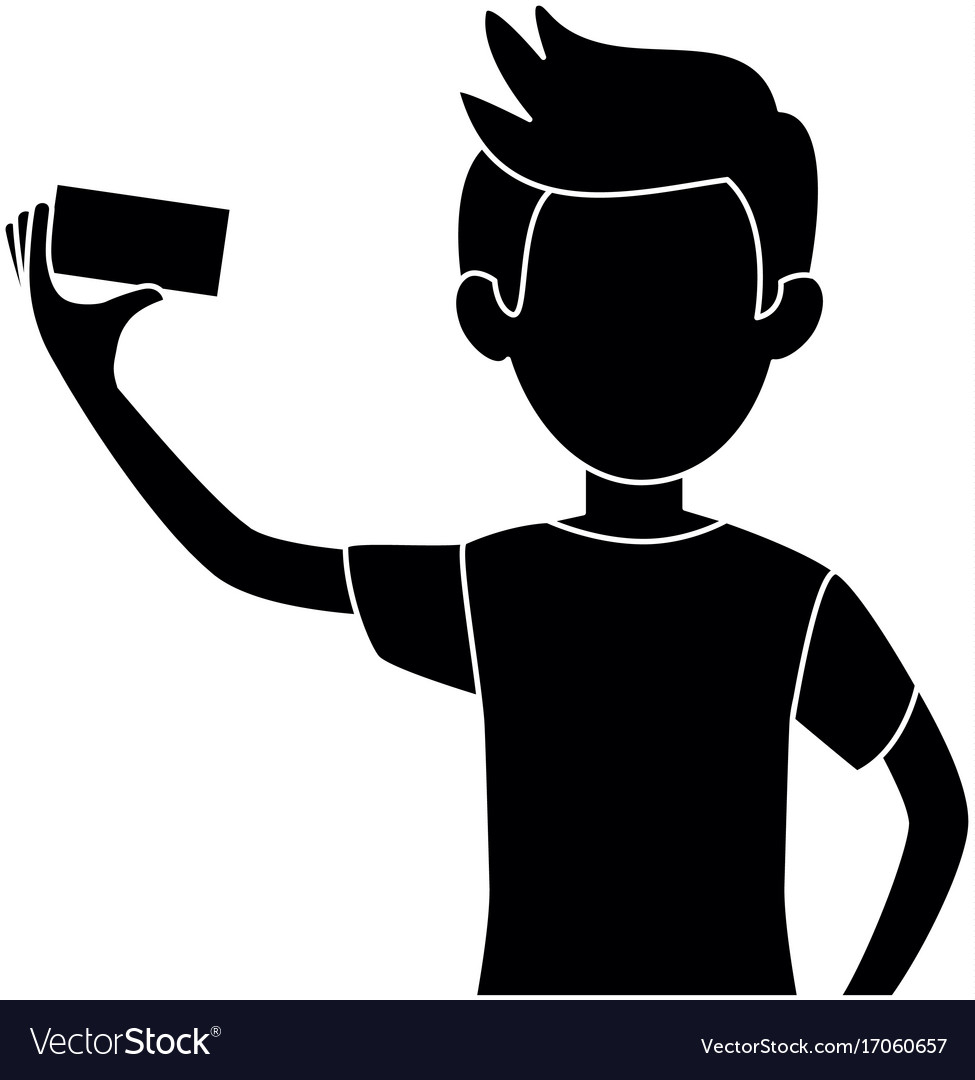 Source: VectorStock® (Creative Commons)
Library Exploration Assignment
After visit to public/military base library, virtual appointment with 
  UA Little Rock librarian
Schedule via YouCanBook.Me
15-20 minutes via Bb Collaborate
Interview librarian (questions about education, hobby, role) and debrief
Introduce student to UA Little Rock resources based on major
Library Exploration Assignment

Students wrote short reflection as part of assignment.
What did you learn from 
    the library visit and 
    librarian appointment?
How will you use what   
    you learned in other    
    classes?
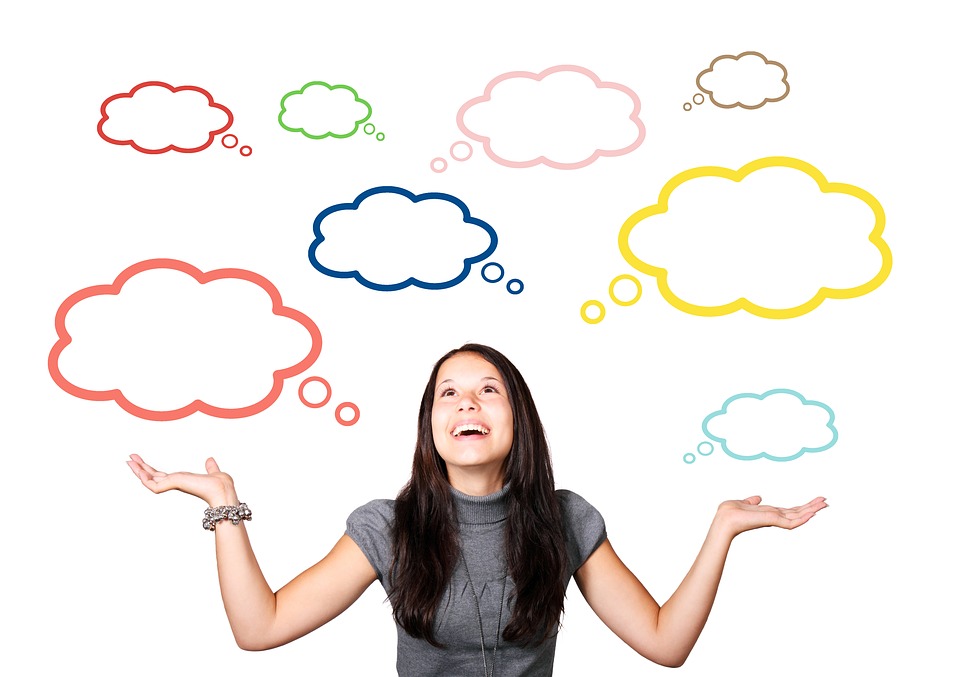 Source: Pixabay (Creative Commons)
Student Feedback
Pleasantly surprised by 
   resources offered at 
   public library

Enjoyed “getting out 
   and doing something” 
   rather than a worksheet

Increased comfort level in interacting
   with librarians & using library resources!
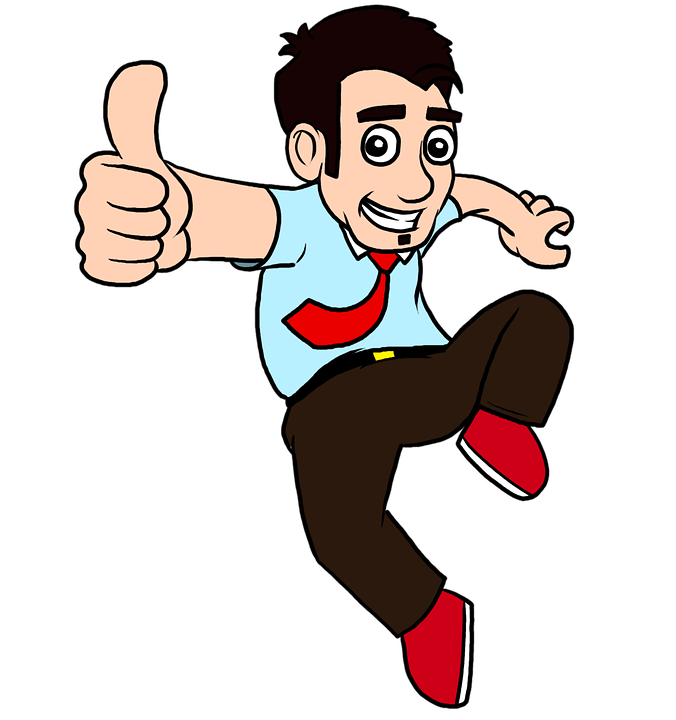 Source: Pixabay (Creative Commons)
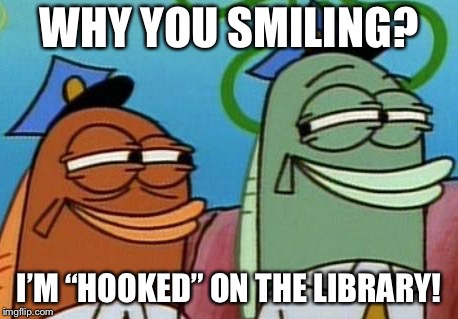 FYE Instructor Feedback
Reported interest and engagement in assignment

Noted that students benefitted from writing and reflection

Remarked students enjoyed seeing each other’s “selfies”
Lessons Learned & Considerations

Scalability - Time commitment is significant
       25 students @ 15-20 minutes/each 

Must have flexible appointment times        (evenings for working students, early morning due to time zone variations)

Make sure students understand appointment requirements at start of semester so they plan ahead

Communication with instructor is critical!